Socio-economic implications of climate change for tea producing countries
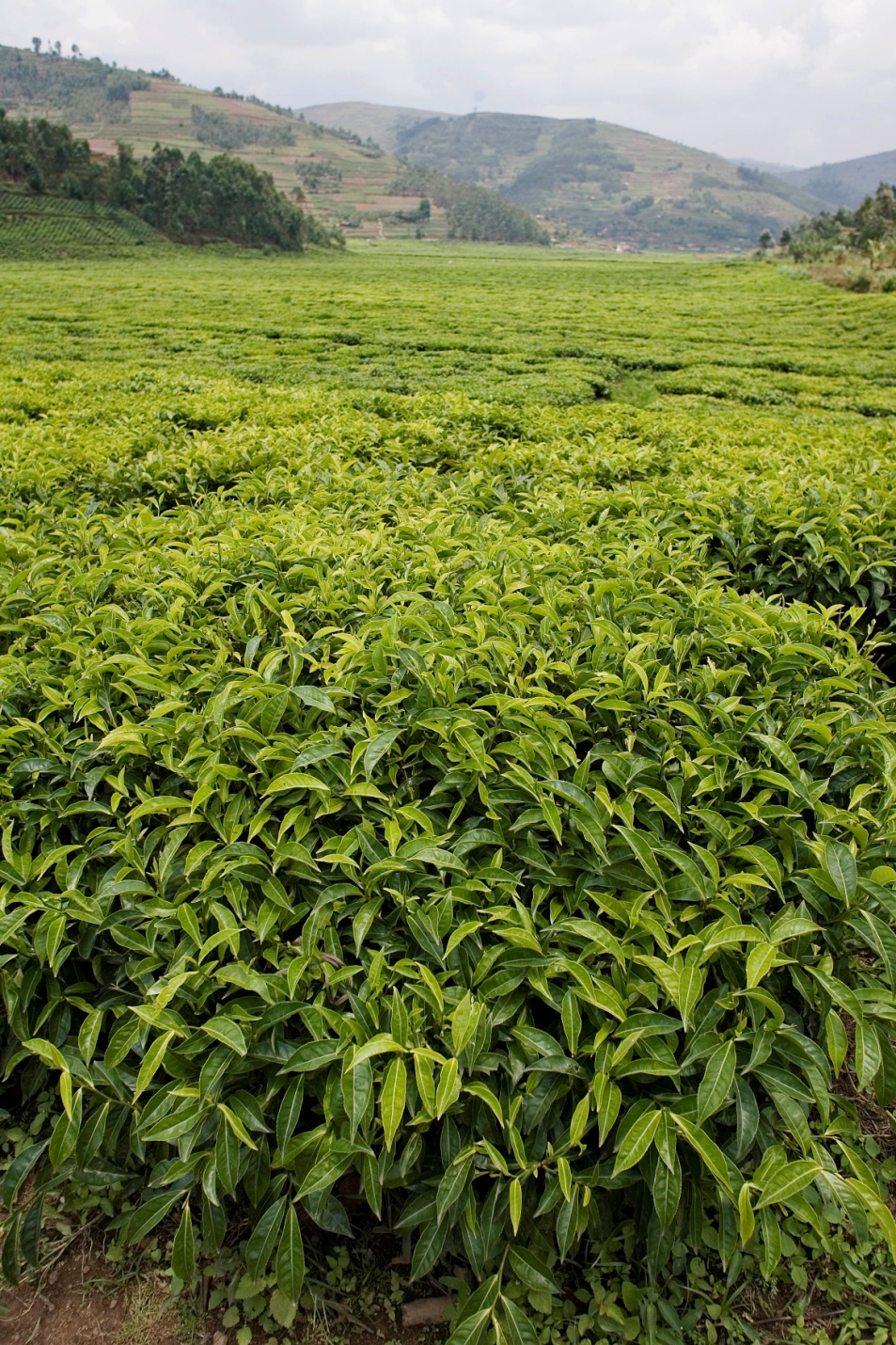 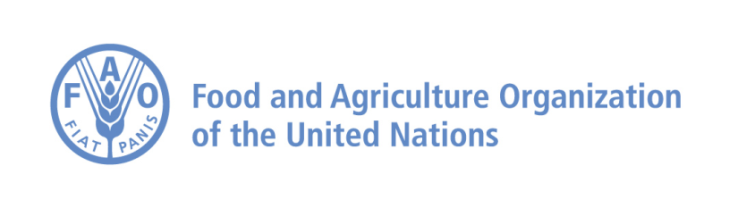 Outline
Introduction
Implication of climate change for tea
Socio-economic implications
The estate sector
The smallholder sector
Impact of climate change on the world tea market
Adaptation measures for tea cultivation
Conclusions
Introduction
Document CCP:TE 14/4 uses information to assess some socio-economic implications for tea producing countries
Mitigation = attempts to reduce greenhouse gas emissions at their source
Adaptation = attempts to reduce vulnerability to climate change
Implication of climate change for tea
Tea is:
Important cash crop
Plays a significant role in 
Rural development
Poverty alleviation
Food security
Planted in 58 countries
3.36 million hectares under tea cultivation (2012)
4.78 million tonnes produced (2012)
Implication of climate change for tea (cont’d)
Implication of climate change for tea (cont’d)
Implication of climate change for tea (cont’d)
Implication of climate change for tea (cont’d)
Implications of climate change:
Dry soil top if mulching is not applied 
Increased incidence of new pests and diseases 
More carbon dioxide being released into the atmosphere through deforestation
Reduced or uncertain rainfall patterns and limited ground and river water
Main issues include of tea’s environmental footprint:
Reduced biodiversity and ecosystem function
High energy consumption
High application of pesticides in some countries.
Implication of climate change for tea (cont’d)
Socio-economic implications: the estate sector
Issues estates are facing:
Erosion of top soil
Increased use of fertilizers
Increased usage of pesticides
Addressing longer dry seasons and heavier rains
Socio-economic implications: the estate sector
Increasing costs of mitigating climate change raise serious socio-economic issues:
Low wages and low-quality housing
Health and safety
Declining workforce
Casual or short-term employment
Gender discrimination
Diminishing workers’ representation
Socio-economic implications: the smallholder sector
Change in supply structure from large plantations to smallholders
Smallholders in Sri Lanka responsible for 76% of total production 
Smallholders in Kenya responsible for 62% of total production
Issues constraining smallholders:
Low farm gate prices
Poor extension services
Limited market channels
Little or no access to credit 
Low level of farmer organization.
Changes in weather patterns:
Possible income loss due to decrease in plucking days (G. Boriah, Tea Board of India).
Impact of climate change on the world tea market
Blending, packing and marketing of tea are the most profitable and controlled by a handful of multinational tea packers and brokers
Real prices for tea on the shop shelves have not increased over time but have in nominal terms. 
Average real auction prices between 2000-2008 roughly half of those in the 1980s
Auction prices have increased somewhat since 2008. 
Challenges for most producing countries:
Capturing value addition in tea supply chain 
Increasing quality
Rising costs to meet food safety standards
Sri Lanka, India and Kenya successful in capturing value addition
Impact of climate change on the world tea market (cont’d)
Impact of climate change on the world tea market (cont’d)
Impact of climate change on the world 
tea prices (USD/kg)
Adaptation measures for tea cultivation
Adaptation measures recommended by the Working Group on Climate Change:
Planting drought and stress tolerant tea cultivars
Diversifying production
Intercropping tea with other tree crops
Organic cultivation
Water conservation
Conclusions
Evidence that GHGs are causing global warming and climate change
Climate change will have a significant impact on future tea production
Several uncertainties are not yet fully understood: 
Frequency of natural disasters
The proliferation of certain pests and diseases
Higher infrastructure cost. 
Recommendations:
Agricultural and socio-economic adaptation strategies are required in the short term
Tea producing areas should be evaluated against climate projections
Comparative studies are necessary
Possibility of breeding special tea hybrids that cope better with climate change should be considered
A competitive environment for tea production and processing safeguarded by governments could create long-term socio-economic and environmental sustainability that will help mitigate the impact of climate change
Thank you!